Numerical Computation and Optimization
Solution of Nonlinear Equations
Roots of Polynomials

Muller's Method


By
Assist Prof. Dr. Ahmed Jabbar
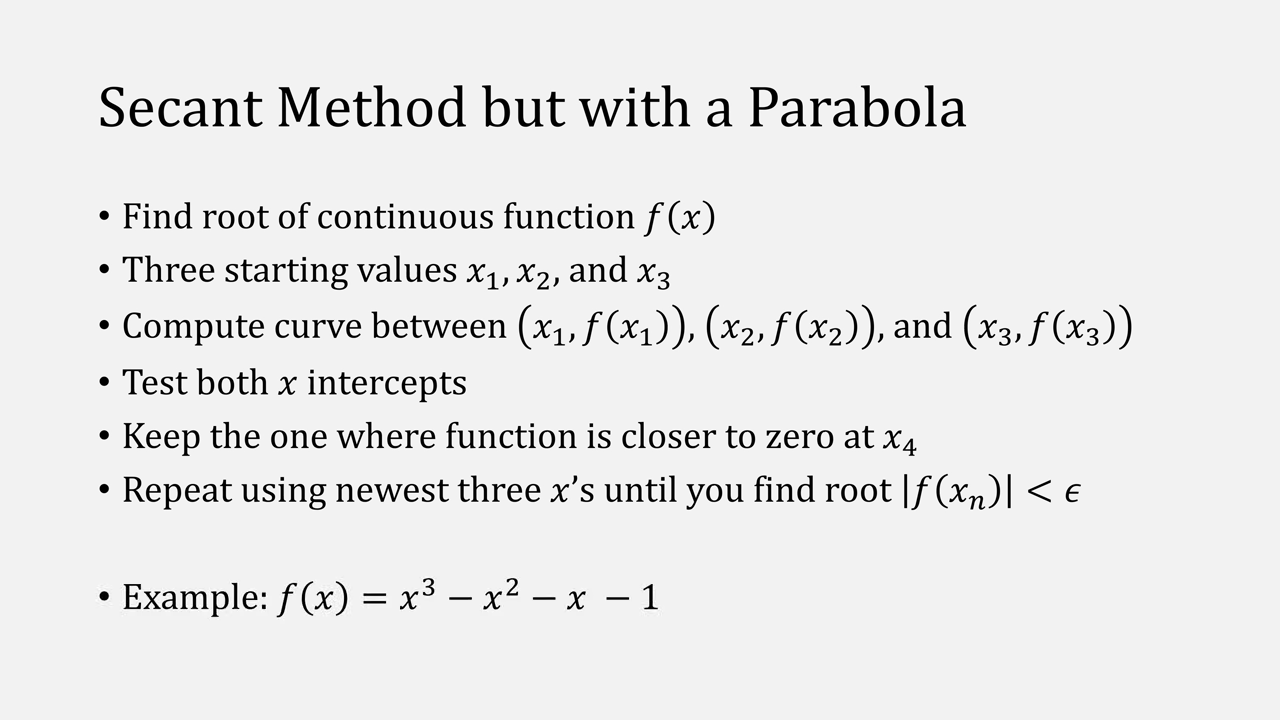 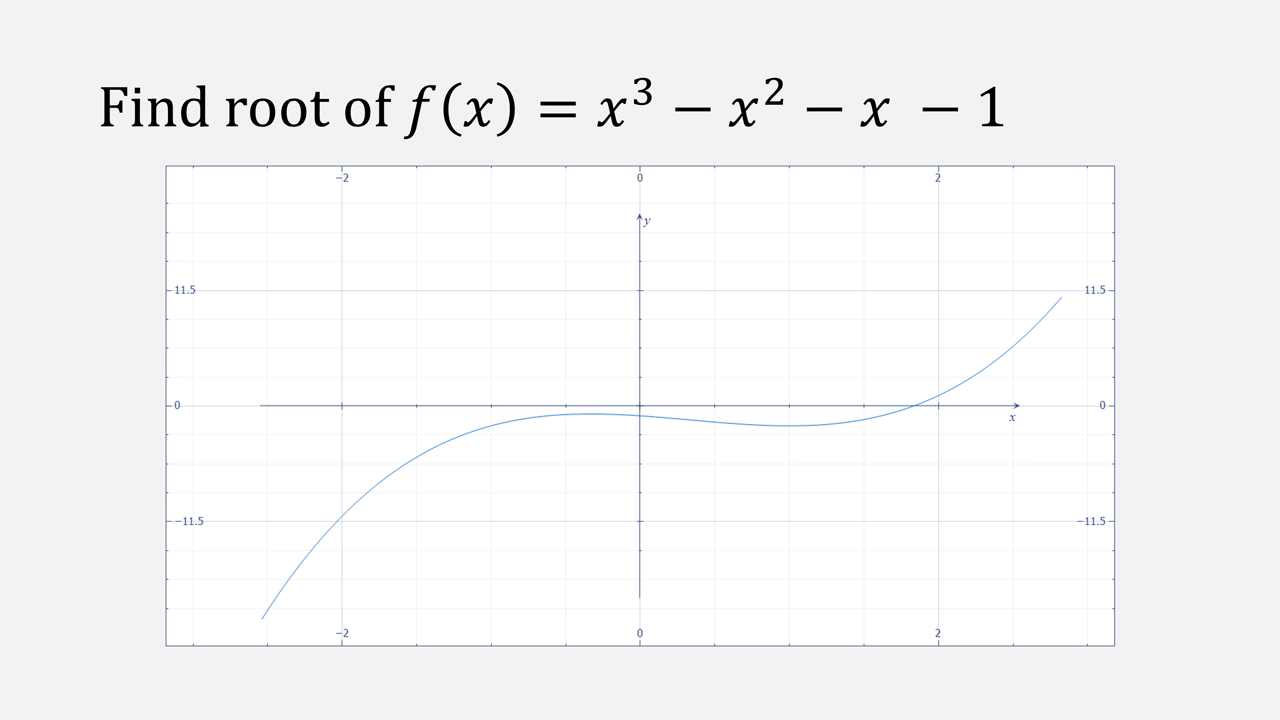 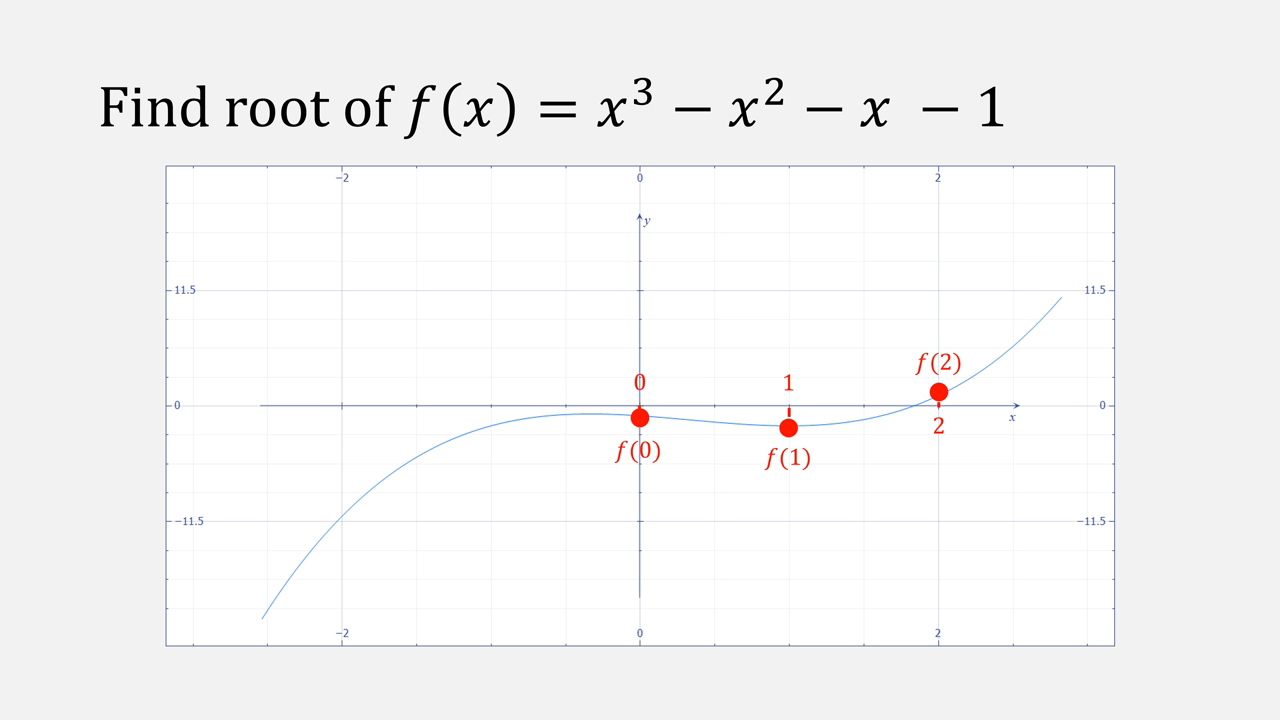 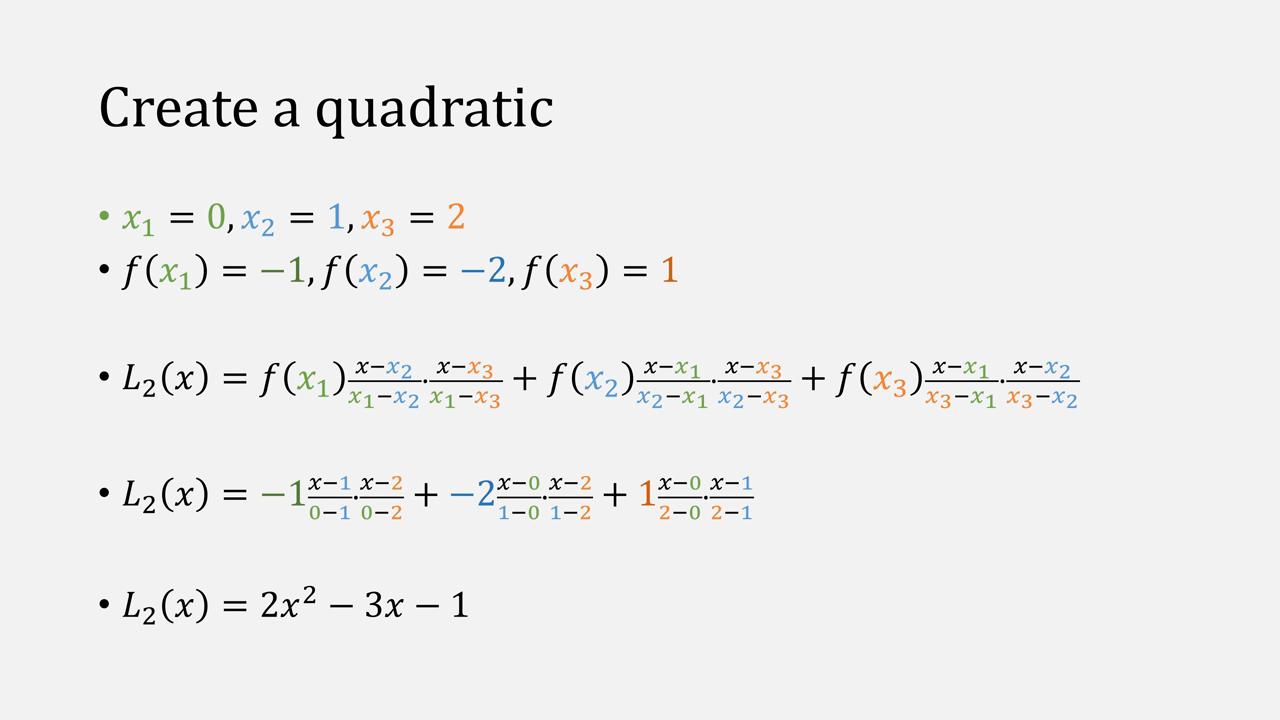 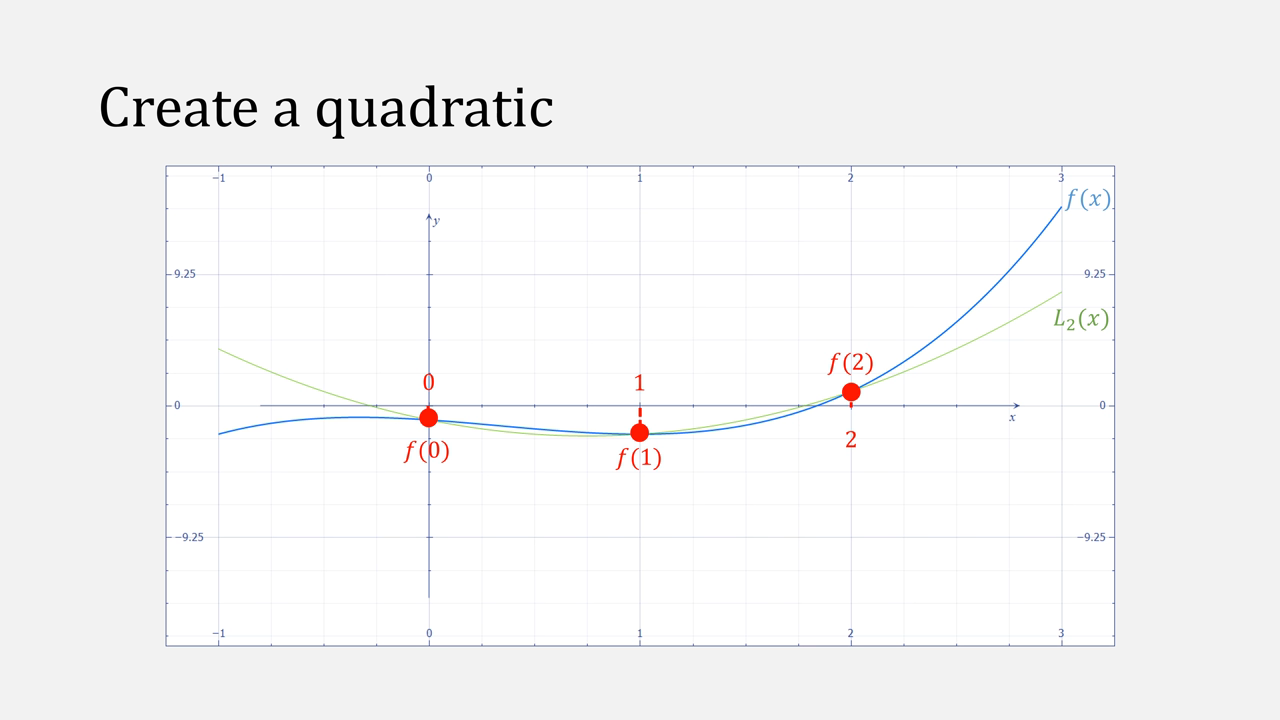 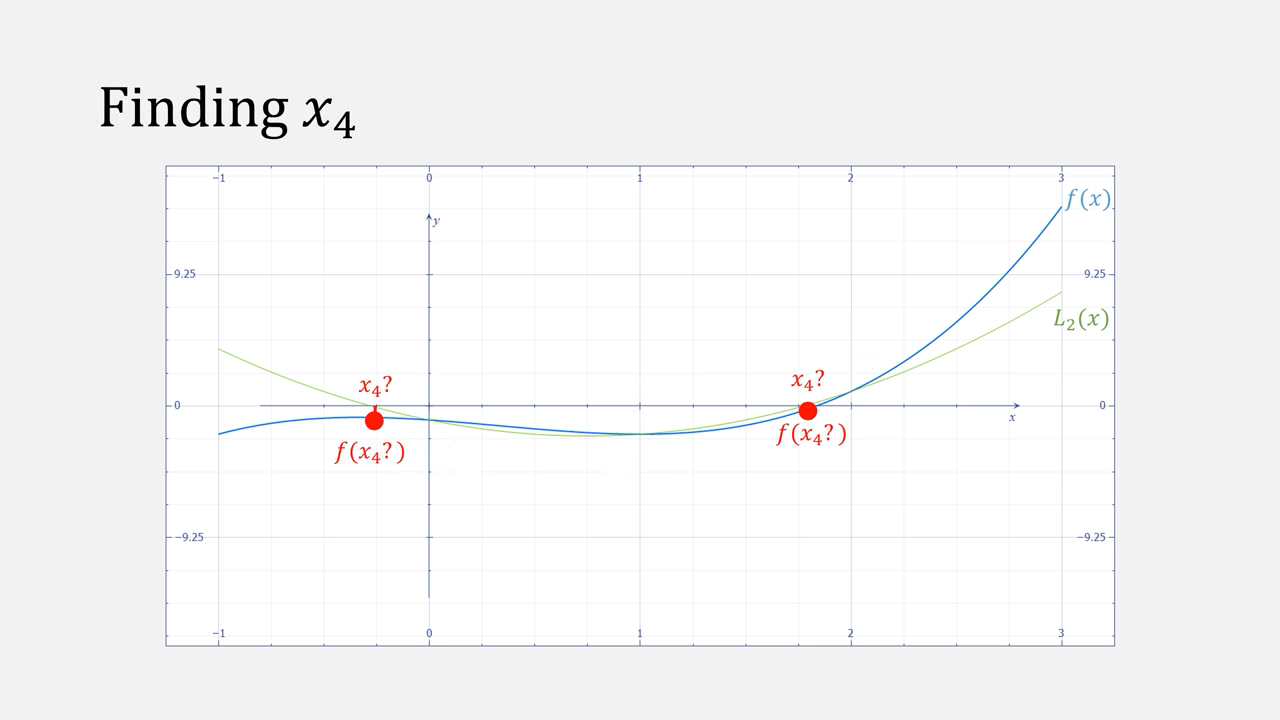 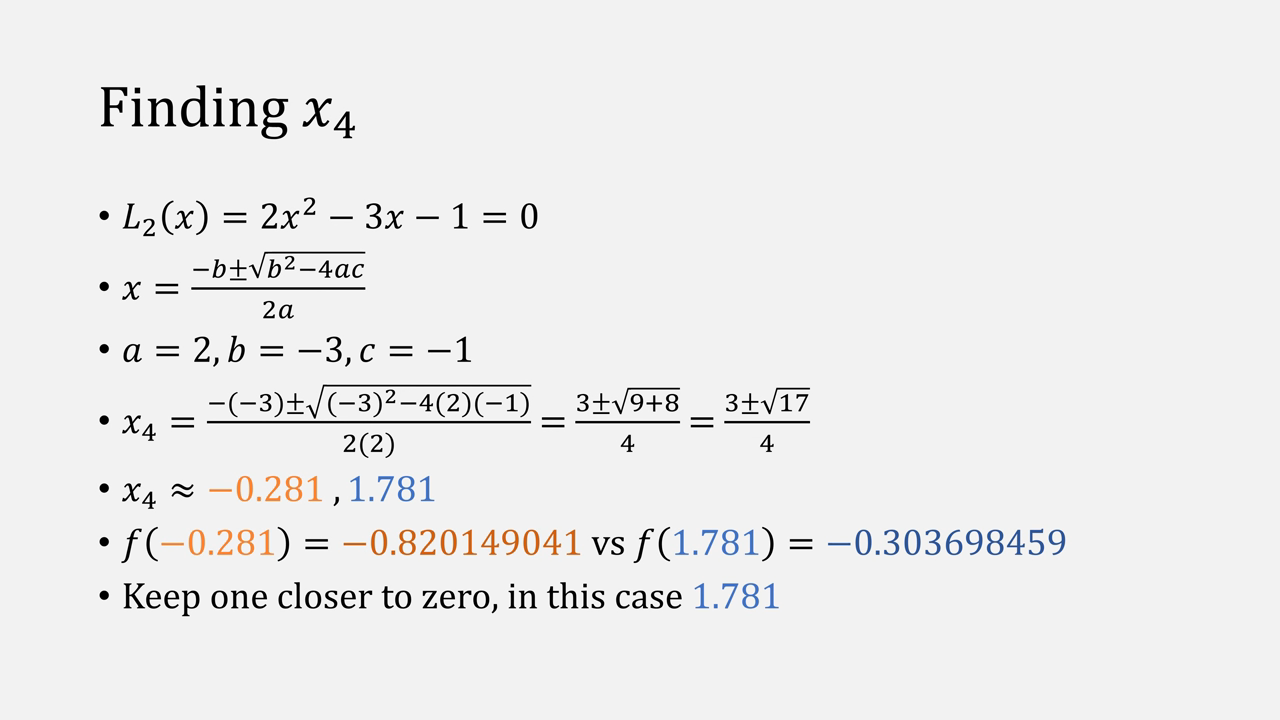 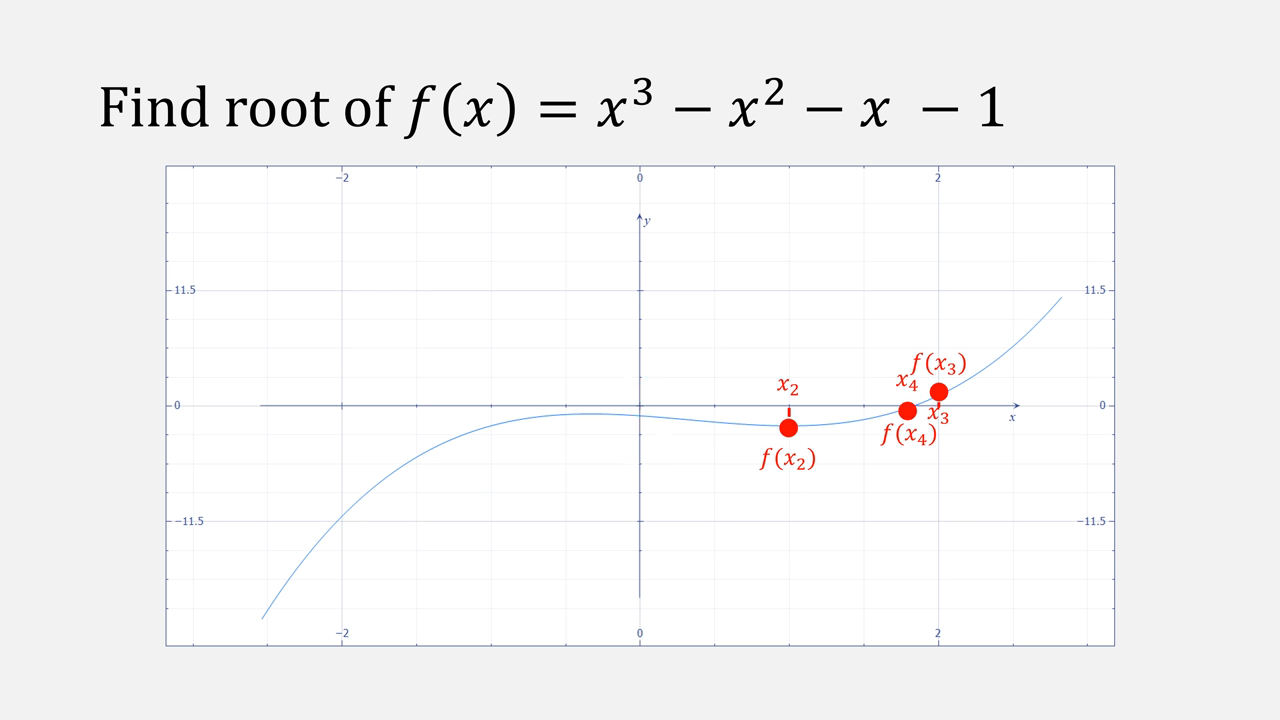 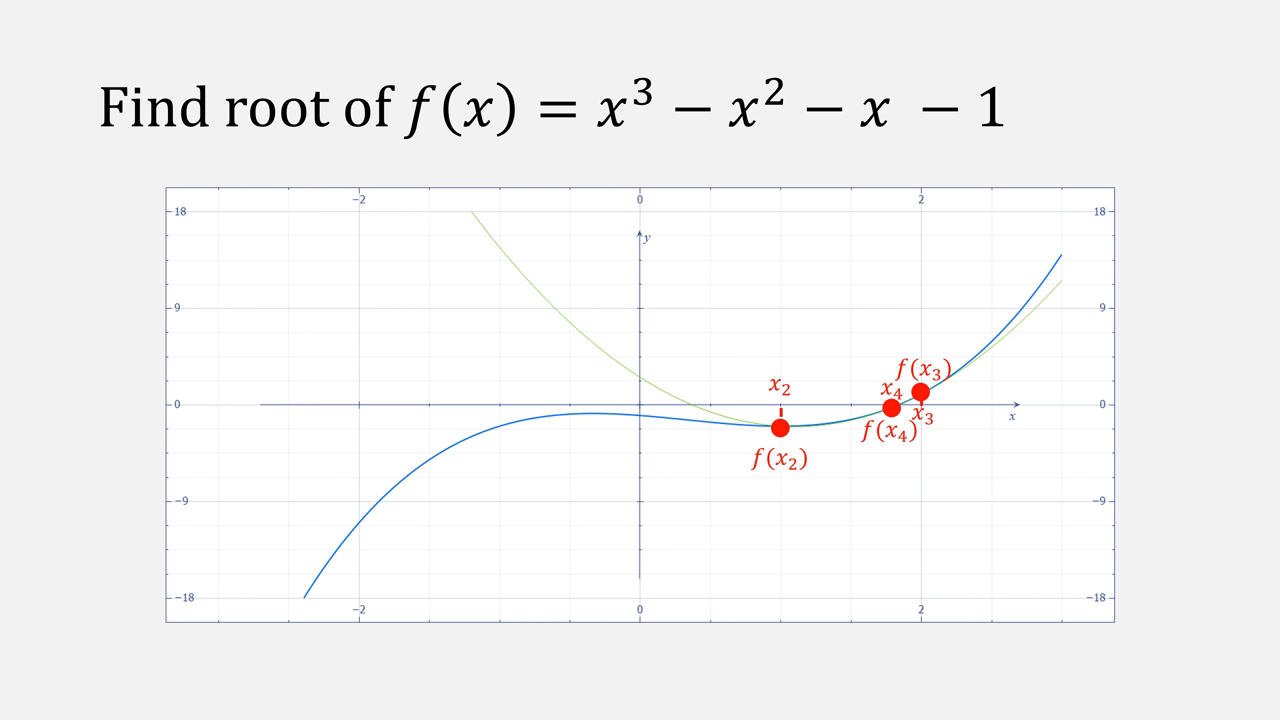 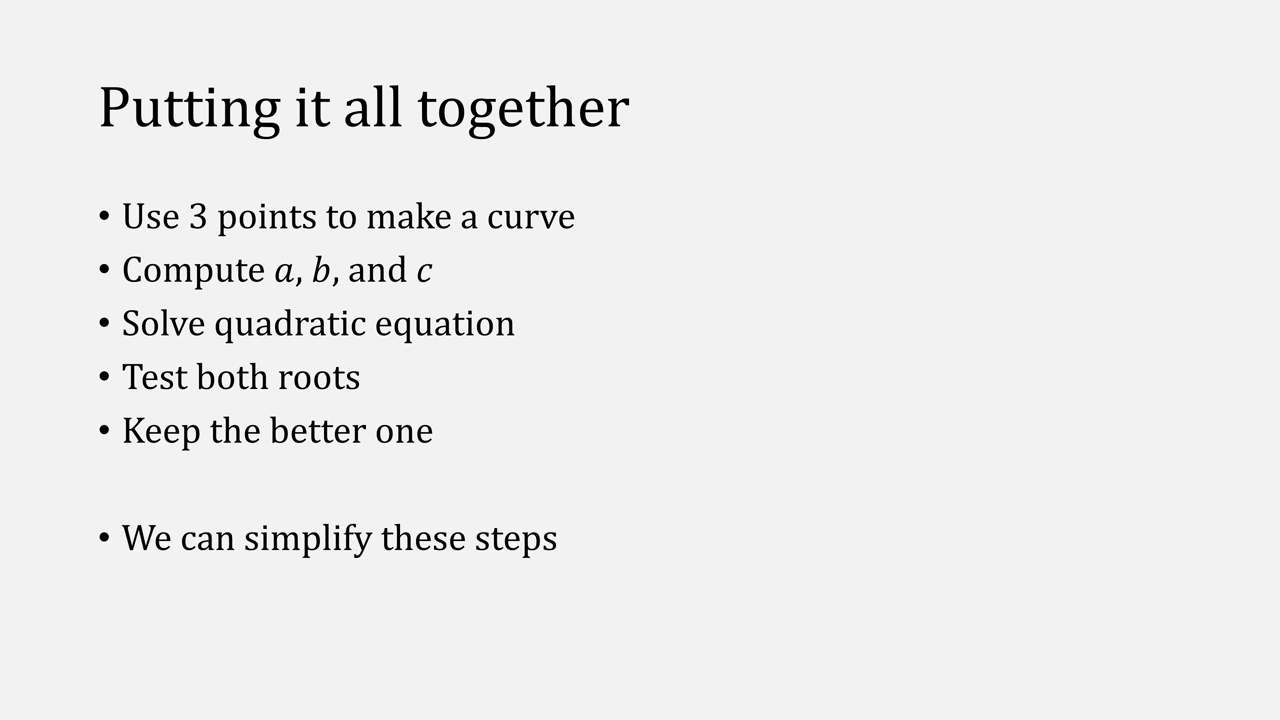 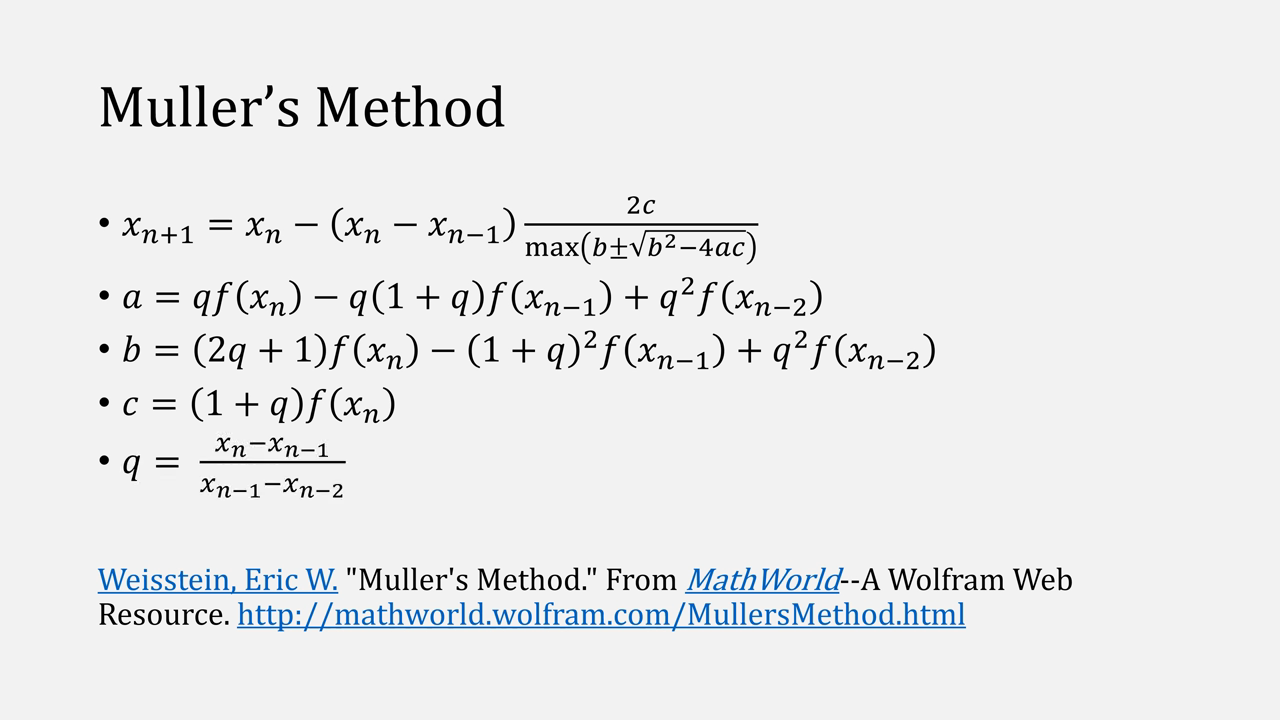